DAMAR – Case StudyRuss Fraze – WSPGerald Pouncey – Morris, Manning & Martin
RCRA – BrOWNFIELD – RETIREMENT
Georgia Brownfields  |  April 2025
ENVIRONMENTAl problem
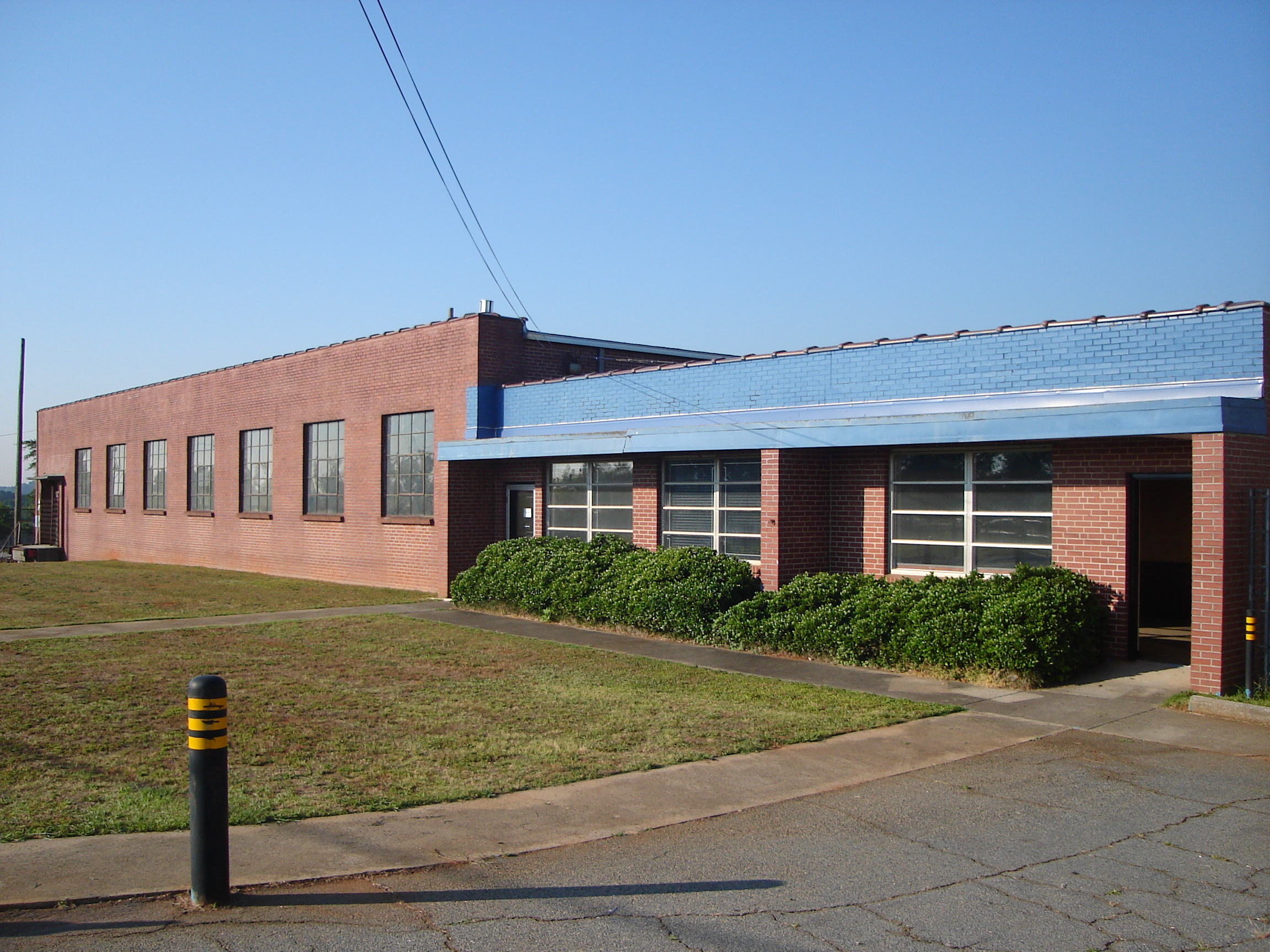 Operating and Waste History
1956 – 2000	Sheet Metal Fabrication 			Company
1956 – 1972 	All wastes burned on site in pit.
1972		Discontinued On-site Disposal 		of Solid Wastes
1972 – 1984	Continued On-site Disposal of 		Liquid Wastes
Post 1984	All Wastes Disposed Off-Site
3
Post Closure Care Permit - Environmental Investigation & Corrective Action
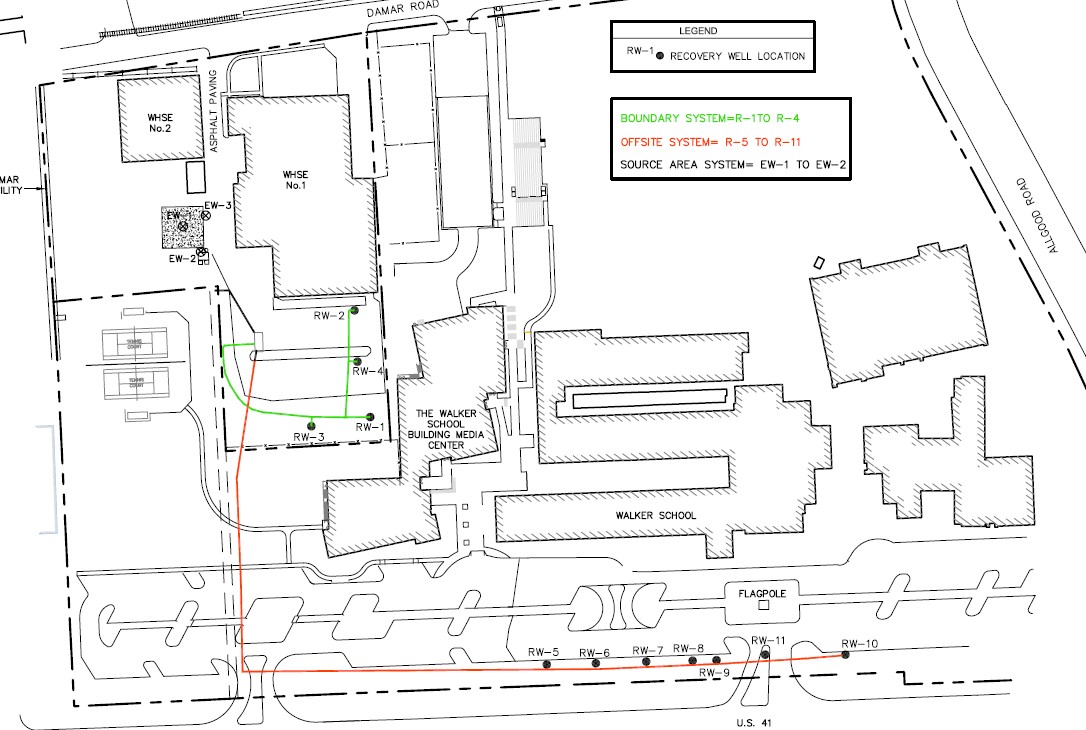 Subsurface Investigations Identify Chlorinated Contamination in Soil and Groundwater
Two Groundwater Recovery Systems Installed (On-Site & Adjacent Property) – Split GW Plume
GW and SVE System installed at Former Landfill (5,000# recovery in 2 years)
Vapor Intrusion Study demonstrates no exposure risk at adjacent property
4
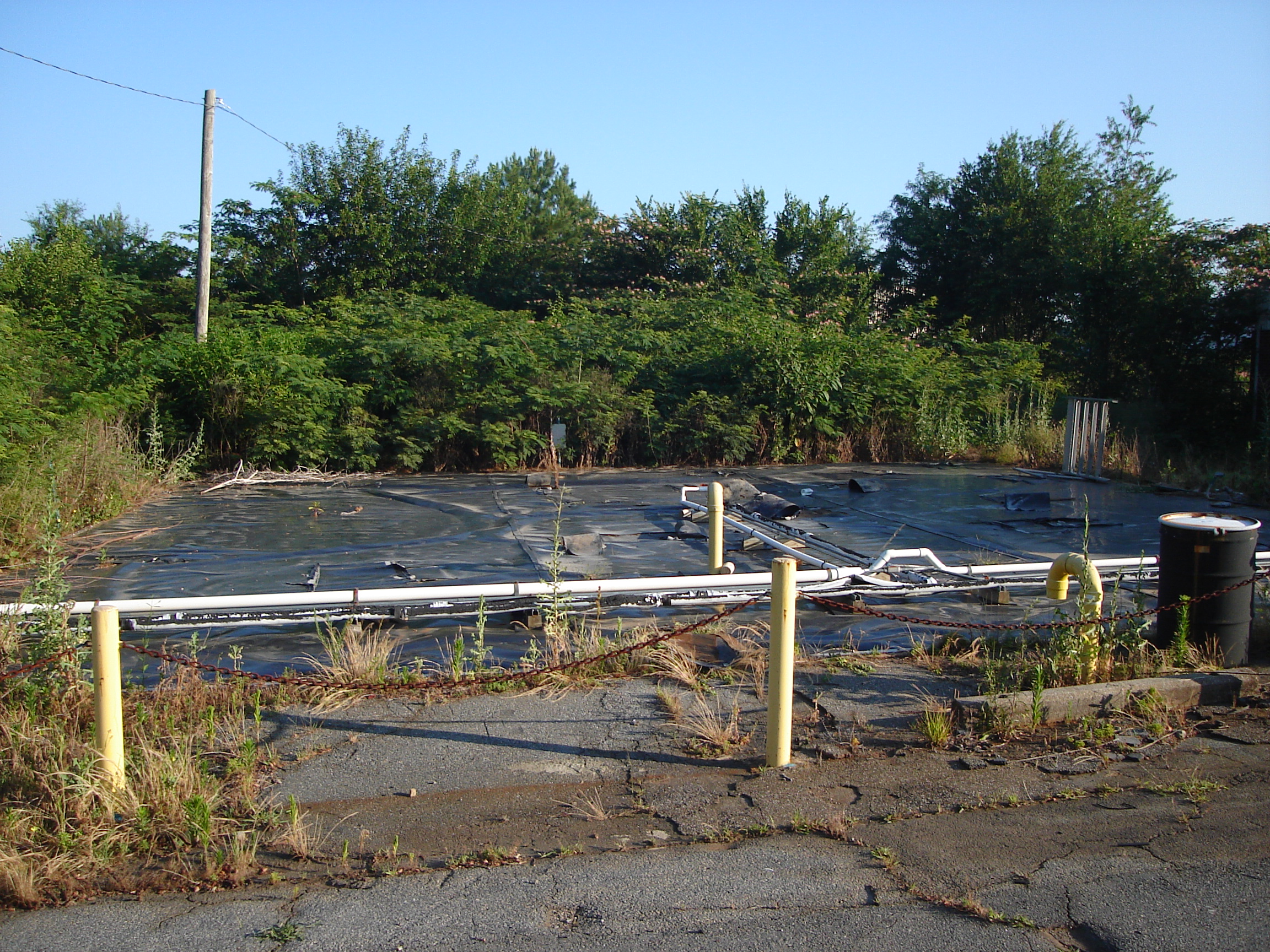 Regulatory History
1988		Disposal Area Closed in Place 		with concrete cover and 			identified as RCRA Unit 
1993		GA EPD issued HW Post 			Closure Care Permit
2006		Adjacent Property owner 			negotiates purchase of the 			Damar Property
2006		Condition of Property Purchase 		is termination of RCRA Permit 		with Acceptance and 			Remediation under the Georgia 		Brownfield Program
5
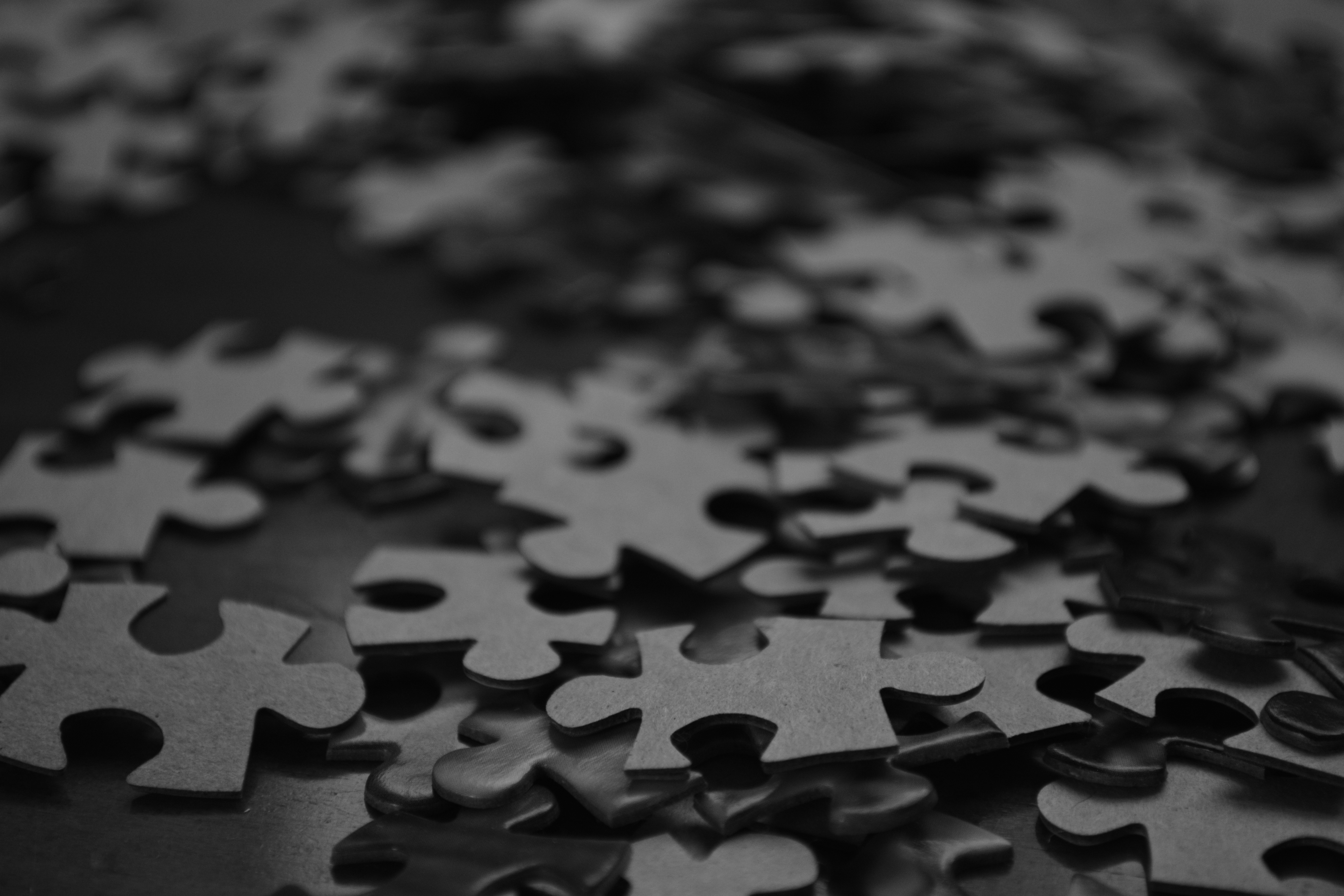 TRANSACTION ISSUE
How to take a RCRA Site and put into Brownfield Program
6
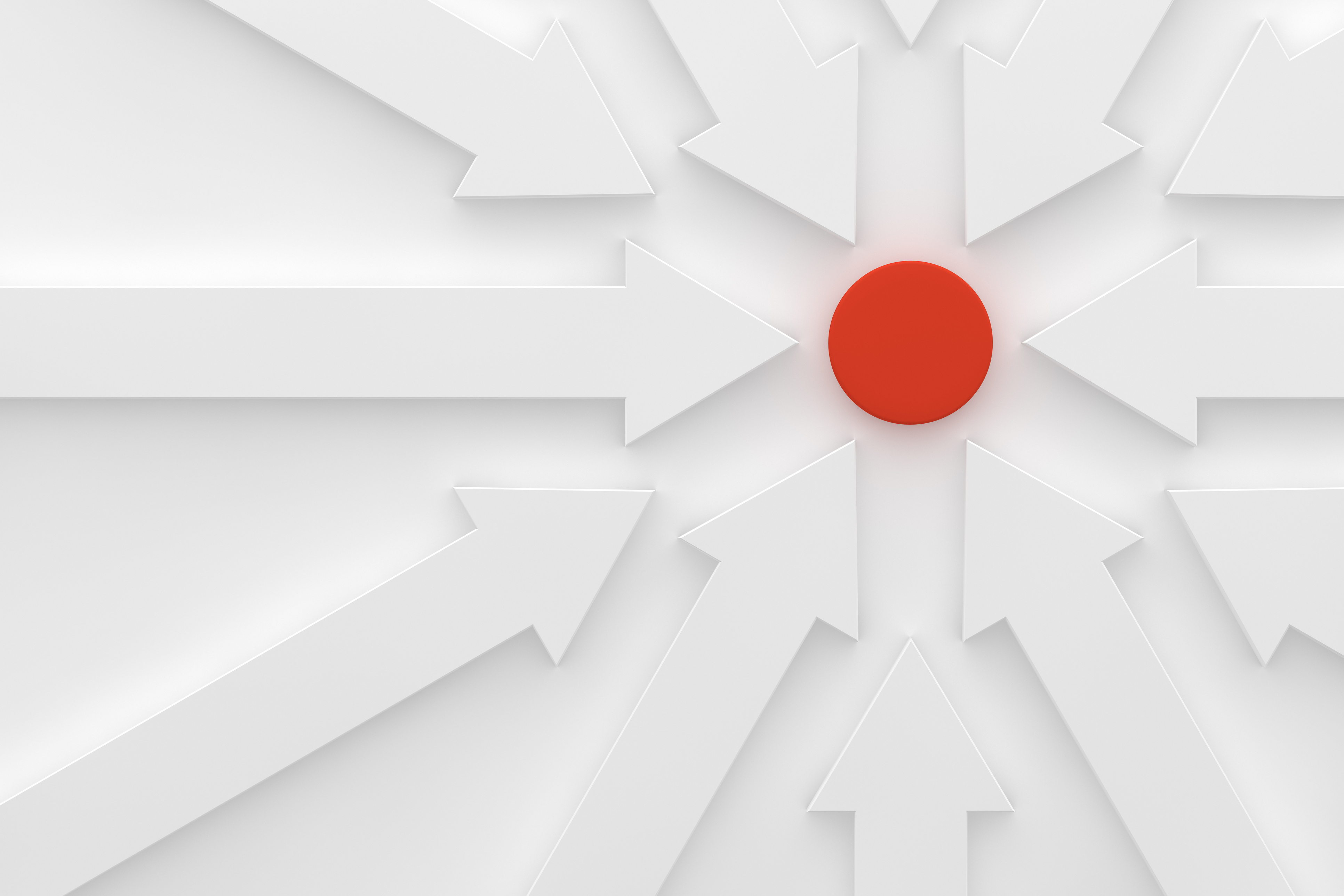 ENVIRONMENTAL STRATEGY
Never Been Done or Attempted
Termination of RCRA Permit 
Brownfield Application
Residential Risk Reduction Standards
Remediation per RCRA Corrective Action Plan
Dual Application for Early RCRA Termination and Prospective Purchaser Compliance Status Report
DAMAR Consent Order
EPD Concurrence of Remedial Actions 
Trust Fund for Post Closure GW Recovery and Monitoring
7
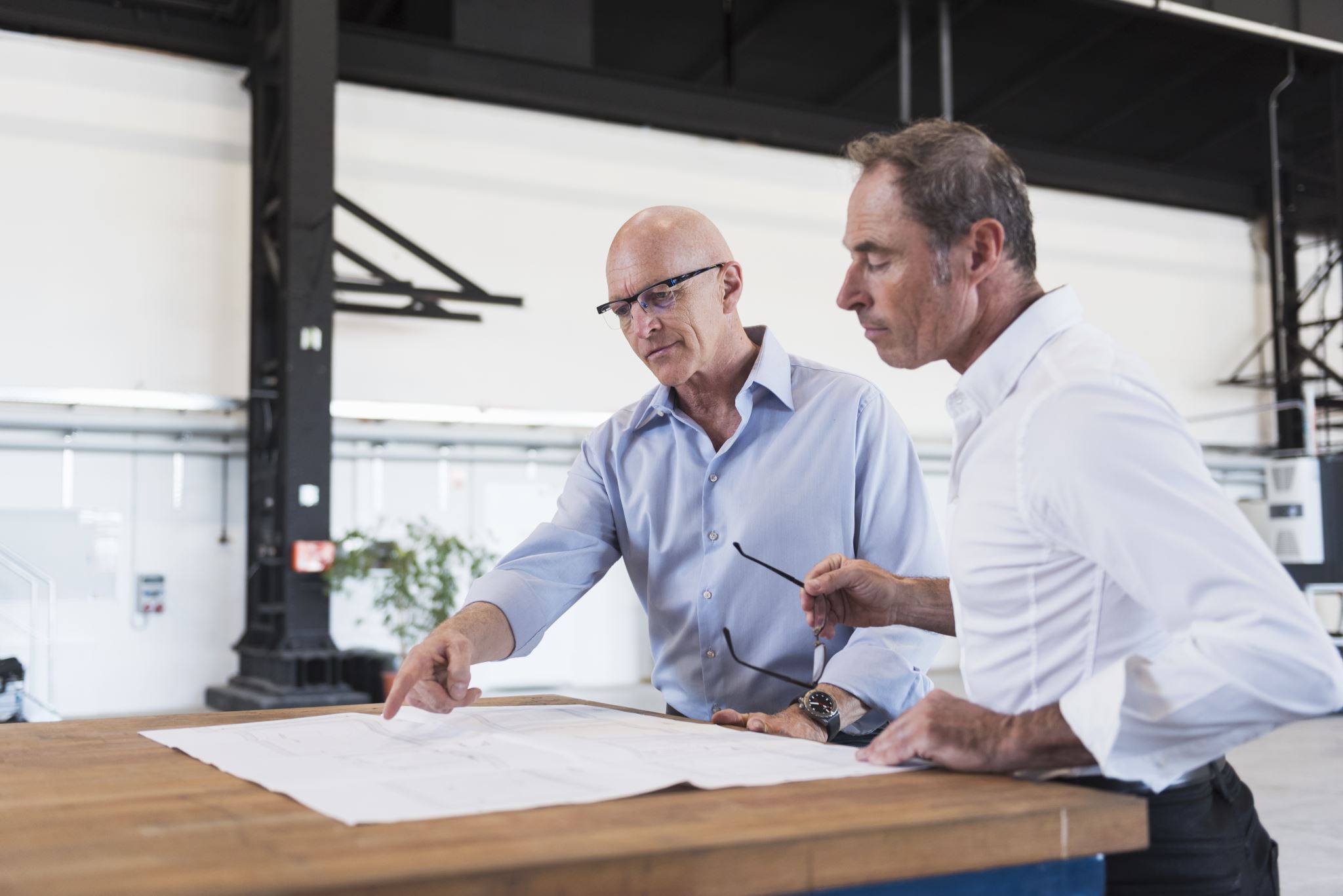 REMEDIATION AND DEVELOPEMENT
8
Facility Demolition
9
Clean Closure of RCRA Unit
10
Potassium Permanganate Injections
11
Potassium Permanganate Soil Mixing
12
Groundwater Recovery and Treatment – 3 Years Post Remediation
Monthly discharge reports to POTW
POTW requested that KMNO4 not be removed
13
Groundwater Monitoring
Install 2 wells (A&B) downgradient of former disposal area
18 years
14
Groundwater Monitoring – 17 Years Post Remediation
15
Site Closure
Well Abandonment
Site Restoration
16
Questions
wsp.com